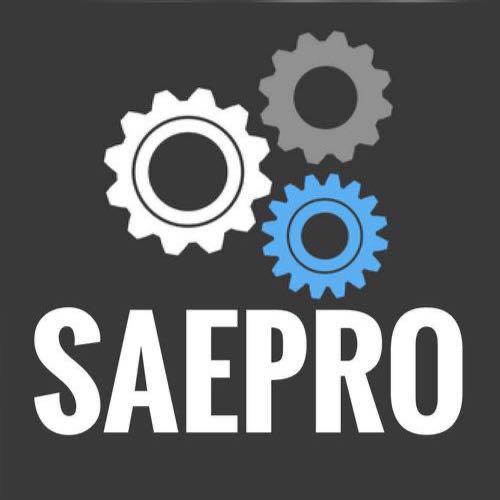 A IMPORTÂNCIA DA DIMENSÃO CULTURAL INDIVIDUALISMO VERSUS COLETIVISMO NA MUDANÇA DAS ORGANIZAÇÕES DO SETOR DE EDUCAÇÃO: UM ESTUDO DE CASO
Artur Biagini FerreiraDiego Rorato FogaçaFernando César Almada Santos
1
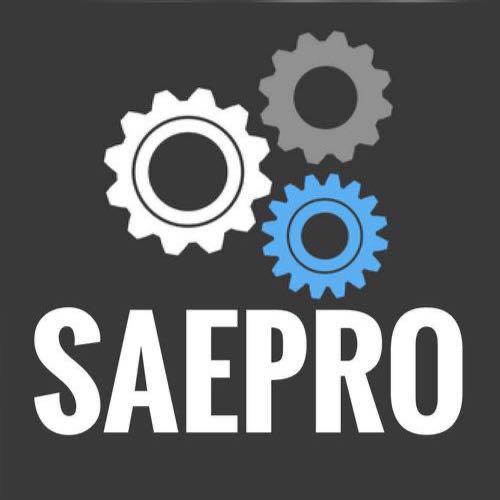 ÍNDICE
Introdução

2. Fundamentação teórica

3. Métodos de pesquisa

4. Estudo de caso

5. Considerações Finais
2
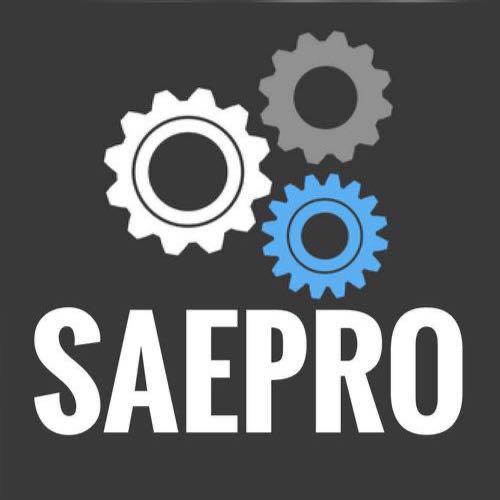 Introdução
3
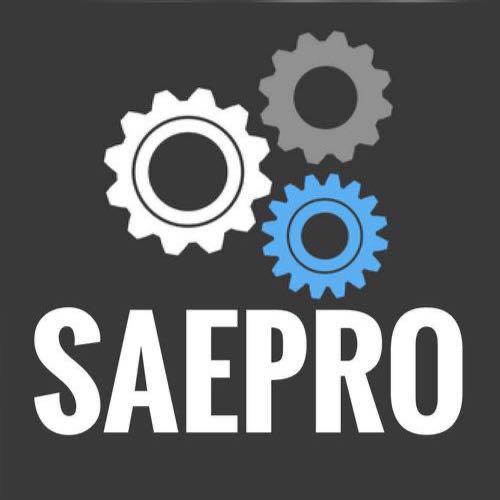 O cenário da educação exige mudanças estruturais nas corporações existentes
“Setor de educação avança 37,5% no Brasil mesmo com a crise econômica” (BELISSA, 2019)

“número de edtechs cresce 26% no Brasil durante a pandemia” (DINO, 2020)

“mercados globais de e-learning e edtechs devem crescer nos próximos” (SHIMABUKURO, 2021)
Corporações criam divisões para atenderem clientes específicos com serviços específicos
4
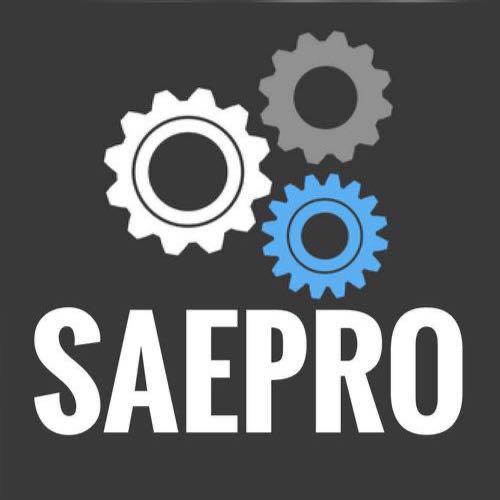 Fundamentação Teórica
5
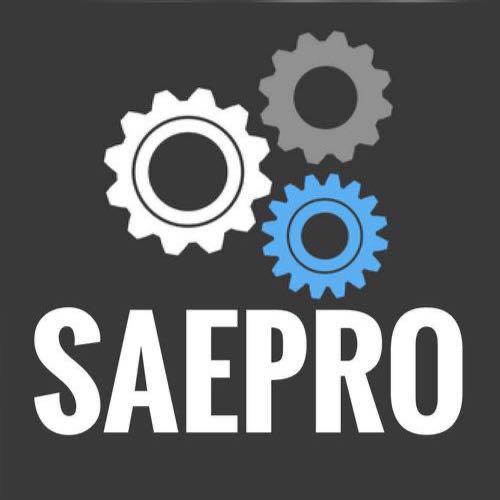 Dimensões culturais e Organização divisional
6 DIMENSÕES CULTURAIS (HOFSTEDE, 2001; HOFSTEDE; HOFSTEDE; MINKOV, 2010)
ORGANIZAÇÃO DIVISIONAL E INOVADORA
Divisões com entidades autônomas, sem necessidade de se coordenar com outras divisões
Agrupadas sob o escritório de administração corporativa, fato que possibilita o controle da alta gerência sobre as divisões
Alta versus baixa distância do poder
Alta versus baixa aversão à incerteza
Individualismo versus coletivismo
Masculinidade versus feminilidade
Orientação de curto versus longo prazo
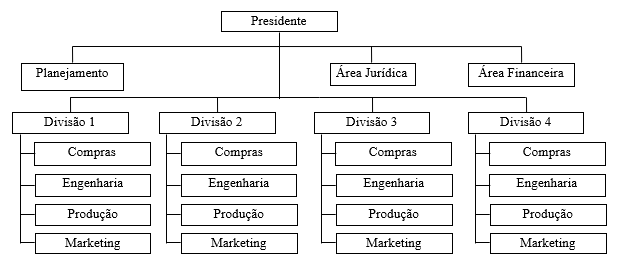 Fonte da figura: Adaptada de Mintzberg (1993, p. 216)
6
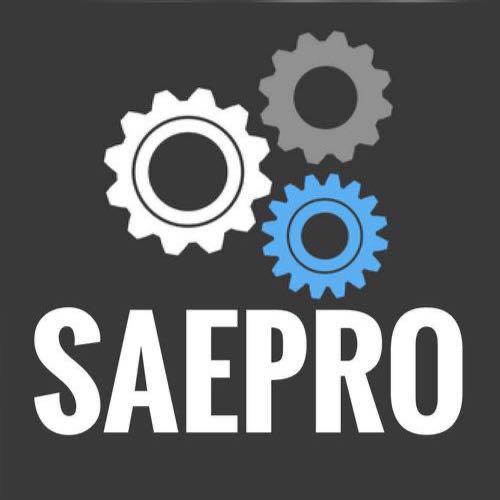 Métodos de Pesquisa
7
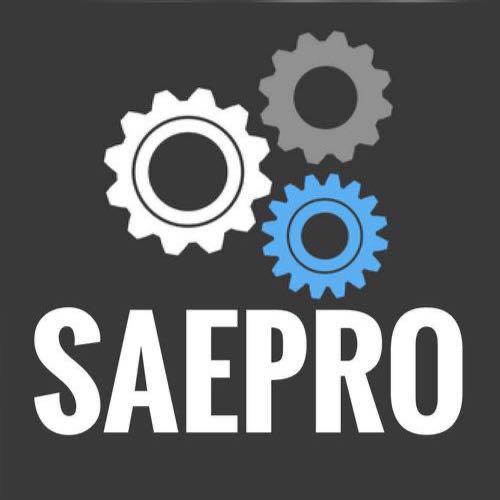 Contexto da área e métodos de pesquisa
ESTUDO DE CASO

Dados qualitativos e quantitativos
Aplicação de questionário estruturado com questões usadas por Hofstede
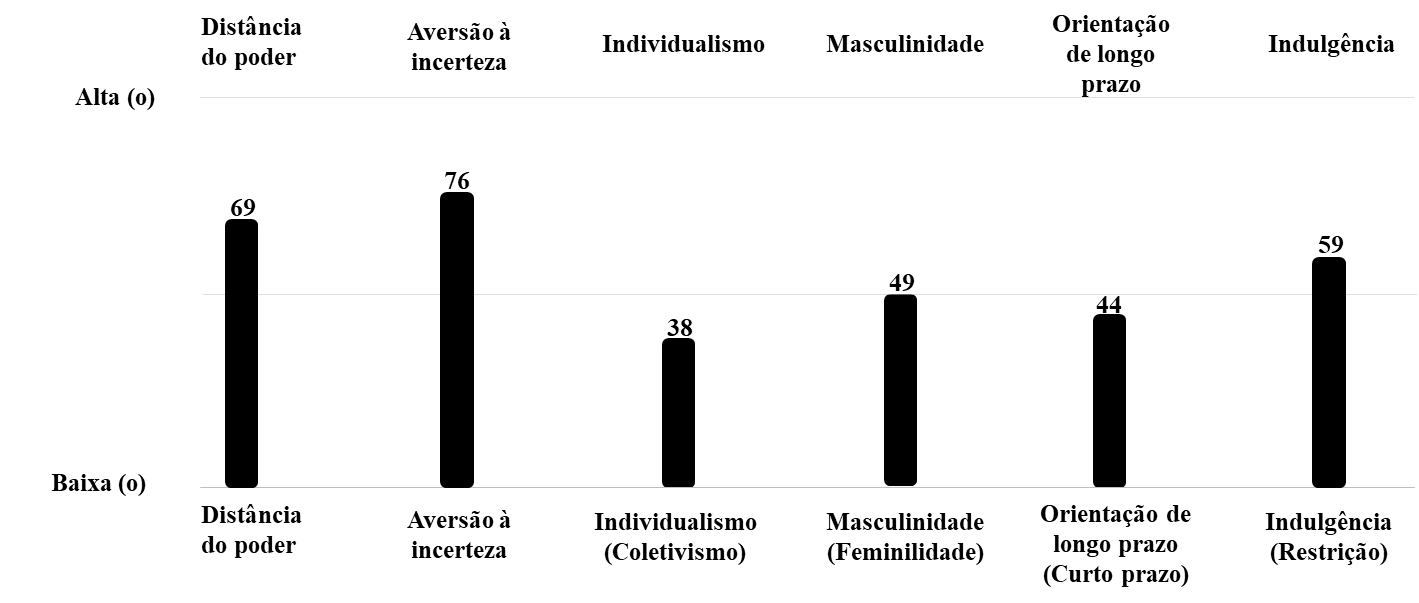 Fonte: Obtida em Oliveira (2021, p. 76; Hofstede, 2022).
8
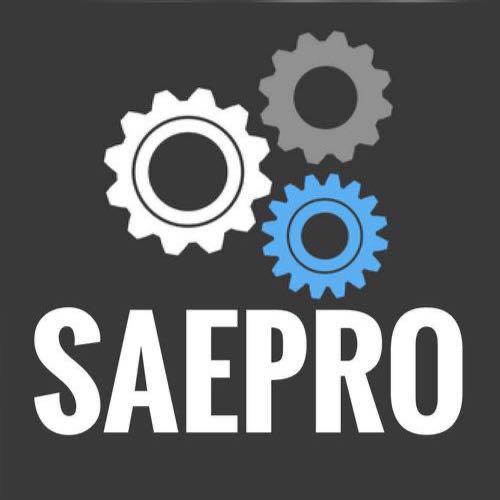 Estudo de Caso
9
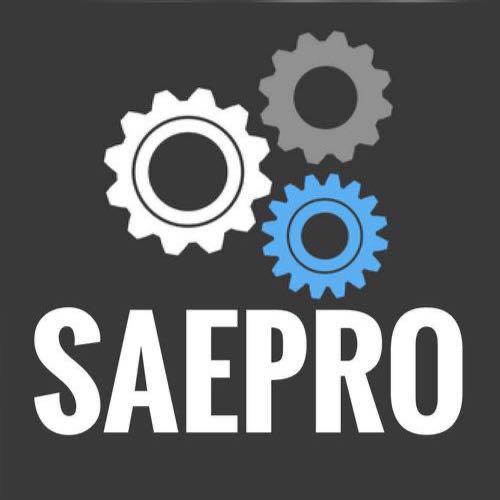 4 partes direcionam o estudo de caso
10
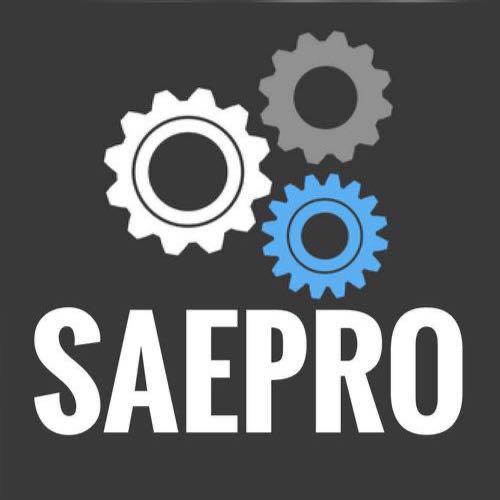 Foco na parte que direciona para o quantitativo do questionário utilizado por Hofstede
FÓRMULA DE HOFSTEDE PARA CÁLCULO DO ÍNDICE INDIVIDUALISMO VERSUS COLETIVISMO
IIC = - 27*(média afirmativa 1) 
        + 30*(média afirmativa 2)
        + 76*(média afirmativa 3)
        - 43*(média afirmativa 4)
        -29 (= constante)
RESULTADOS
IIC backoffice = 47,43
IIC frontoffice = 38,69
Fonte da figura: Autoria prórpria
11
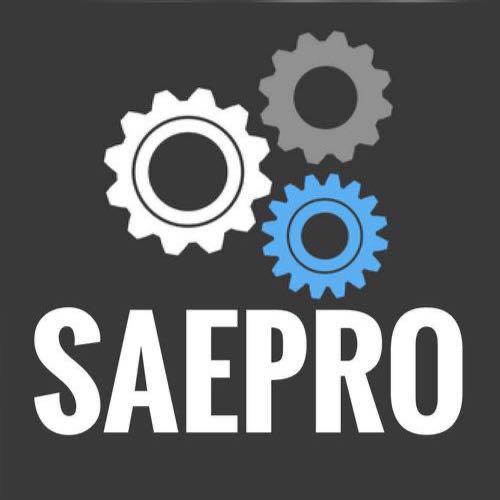 Considerações Finais
12
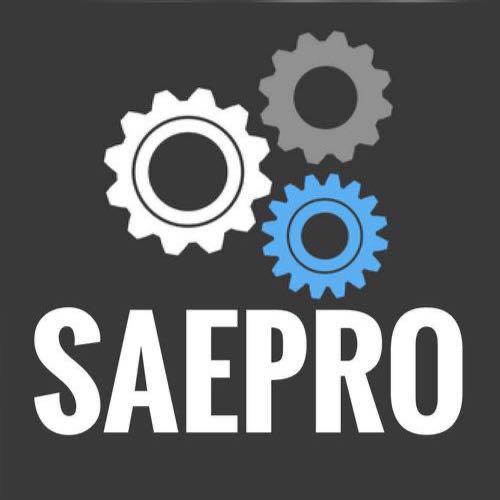 Considerações finais
O resultado desta pesquisa mostrou que na dimensão cultural individualismo versus coletivismo, em ambas as áreas da Corporação “X” prevaleceu índices mais coletivistas, porém a área de Relacionamento com o cliente (38,69) mais coletivista que a área de BackOffice (47,43)

Evidencia-se que as duas áreas da Corporação “X” foram mais individualistas se comparadas com o índice do Brasil (referência de 38)

Entende-se que mesmo os sistemas educacionais sendo concorrentes entre si, a cultura coletivista da Corporação “X” se destaca frente ao individualismo de cada colaborador.
13
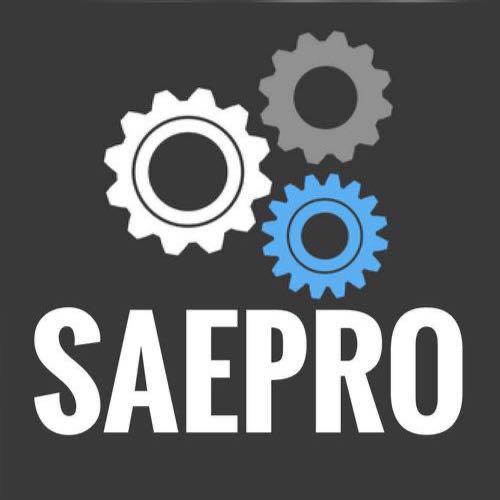 OBRIGADO
14